《HSK标准教程》第2册
第 4 课
这个工作是他帮我介绍的
Examples
(Subj.) + Verb / Adj. + de shíhòu的 时候 ....
Kāichē de shíhòu búyào dǎ diànhuà.
开   车 的  时 候  不 要   打  电话 。
    Don’t talk on the phone when you’re driving		.

Lǎobǎn gōngzuò de shíhou xǐhuan hē kāfēi.
 老  板     工  作   的  时候   喜欢    喝 咖啡。
    When the boss works, he likes to drink coffee.
Examples
(Subj.) + Verb / Adj. + de shíhòu的 时候 ....
Wǒ  shēngqì de shíhou, qǐng nǐ bùyào xiào.
 我     生   气 的 时候，  请  你  不要   笑。
    Please don't laugh when I'm angry.

Kāihuì de shíhou bùyào liáotiān.
 开  会 的  时候   不 要   聊  天。
Don't chat when you are in a meeting.
Examples
Time Word + de shíhòu的 时候, ....
Wǒ shàng dàxué de shíhòu, yǒu hěn duō péngyou.
 我   上   大学  的 时候,  有  很  多   朋  友。 
    When I was in college, I had a lot of friends.

Nǐ bù zài de shíhou, wǒ huì xiǎng nǐ.
你 不  在 的  时候,    我  会    想   你。
    When you are not here, I'll miss you.
Examples
Time Word + de shíhòu的 时候, ....
Māma bù zài jiā de shíhou, wǒ zìjǐ zuòfàn.
 妈 妈  不 在  家 的  时 候，我自己做饭。
When mom is not home, I cook for myself.

jīntiān zǎoshàng bādiǎn de shíhòu xiàyǔ le.
 今天     早上       八点   的  时候    下雨 了。
It rained this morning at 8:00.
Examples
已经yǐjīng + [Verb Phrase] + 了le
Tāmen yǐjīng zǒu le.
 他们   已经   走  了。
They've already left.

Māma yǐjīng huílái le.
 妈妈   已经  回来  了。
Mom has already come back.
2020/9/2
Examples
已经yǐjīng + [Verb Phrase] + 了le
Hé lǎoshī yǐjīng huíjiā le.
何老师已经回家了。
Miss He has already gone home.

Bǎobao yǐjīng huì shuōhuà le.
 宝  宝  已经    会   说话     了。
The baby can already speak.
2020/9/2
2020/9/2
2020/9/2
2020/9/2
2020/9/2
Chinese Characters
2020/9/2
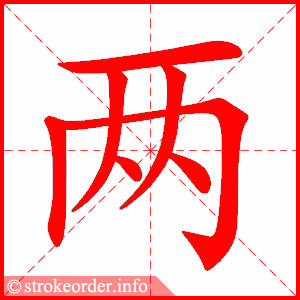 2020/9/2
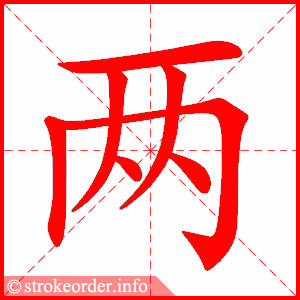 2020/9/2
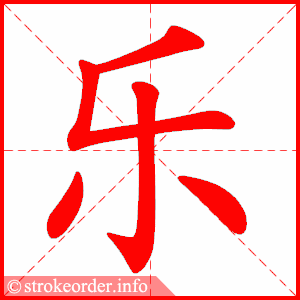 2020/9/2
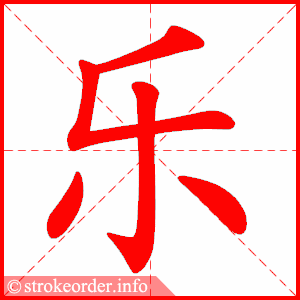 2020/9/2
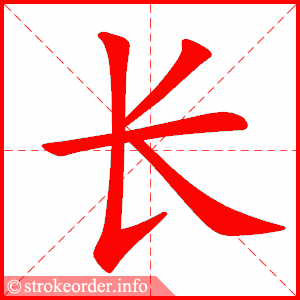 2020/9/2
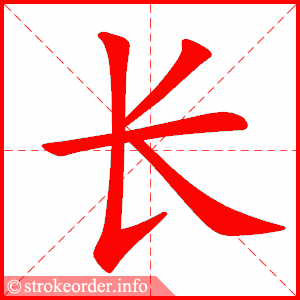 2020/9/2
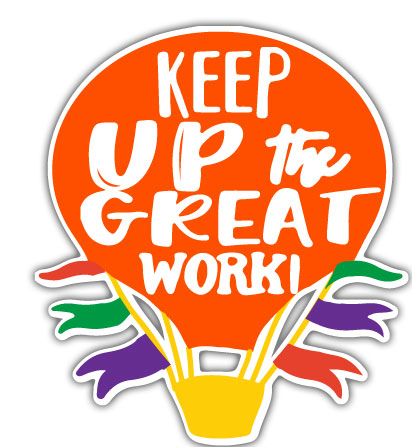 2020/9/2